Desafios da Previdência Complementar - EFPC
Novembro 2023
PREVIC e Conflitos - Governança e Gestão
Adoção da Supervisão Baseada em Riscos 
Educação
Orientação
Foco no Risco
Prevenção – Predição
Consistência 
Supervisor e Fundos de Pensão do mesmo lado
Estrutura da Entidade 
Não surpresas

Garantismo x Punitivismo

Corporativismo

Republicanismo
CGU Controle interno
TCU controle externo
AGU Controle e compliance jurídico
CONJUR – procuradoria ministério
Distribuição Ativos Resolução CMN 4994 – 09/2023
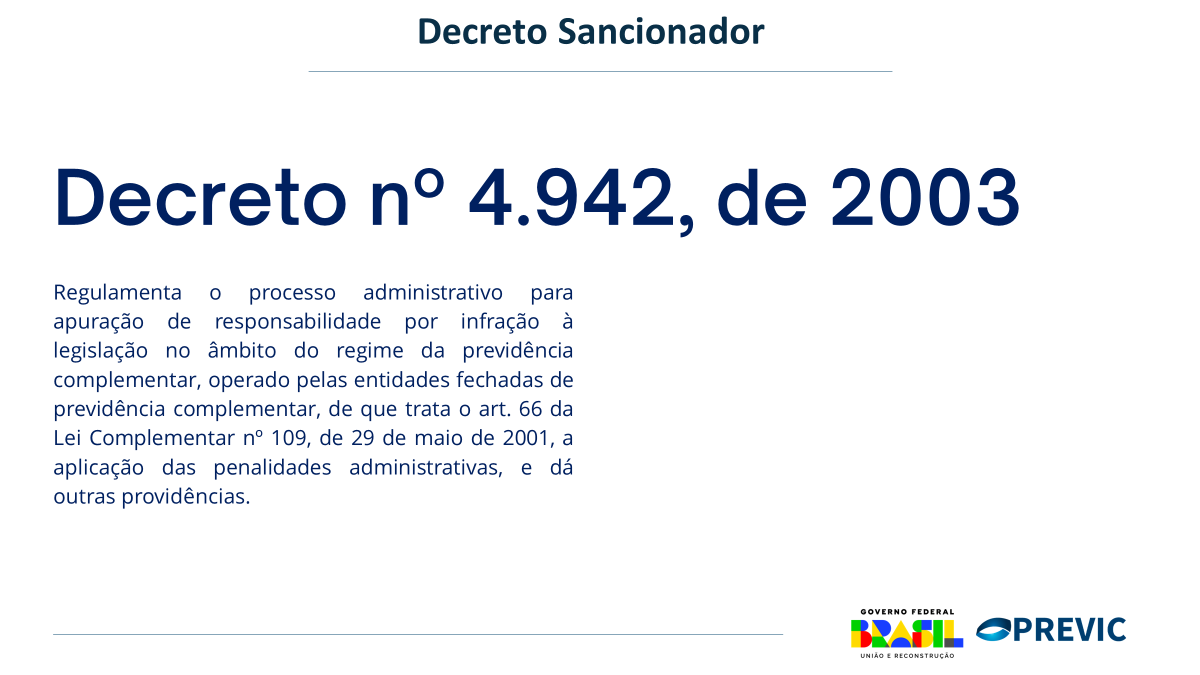 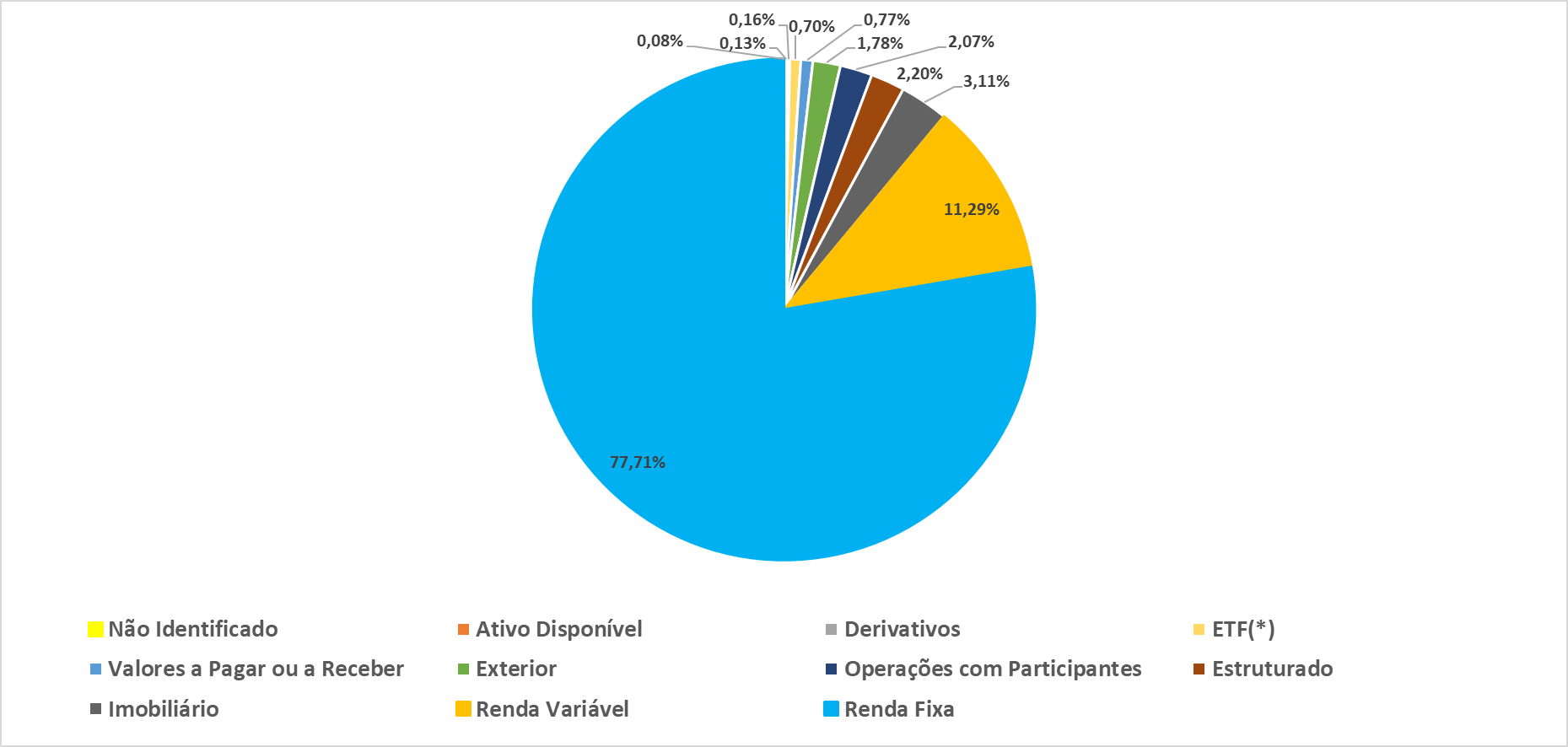 Decreto Sancionador 4942/2003 - Revisão
Ato regular de gestão

Aquele ato praticado por integrantes dos órgãos de governança da entidade de boa-fé e em cumprimento do seu dever fiduciário em relação aos participantes e assistidos.

Deve ser praticado dentro de suas atribuições e poderes, sem violação da lei, do estatuto e do regulamento dos planos de benefícios.

Devem ser consideradas, para devida avaliação do ato regular de gestão, exclusivamente as informações e dados disponíveis para o gestor à época em que a decisão foi tomada, competindo à entidade manter registro dos documentos que suportem a tomada de decisão e posterior monitoramento.
Decreto Sancionador 4942/2003 - Revisão
Revisão com base nas normas correlatas de supervisores financeiros 
(CVM, BACEN, SUSEP etc);

Fortalecimento da Previc: aplicação de valores republicanos;

Revisão das regras de interrupção da prescrição e infrações continuadas.

Fortalecimento da Supervisão Baseada em Risco (Banco Mundial)
Decreto Sancionador 4942/2003 - Revisão
Aperfeiçoamento das Normas Processuais do PAS 
(Processo administrativo sancionador)

Gradação das penalidades e multas, considerando atenuantes e agravantes

Eliminação Blacklist

TAC – correção de procedimentos
Governança – Revisão do Decreto 7.213 de 2010
Retirar Previc do CRPC (atualmente está na produção do auto de infração e também na Câmara de Recursos, um erro de Governança Corporativa);

Aumento da participação da sociedade civil;

Redução da participação governamental (relativa).

Fim do voto minerva ou pró réu
Resoluções CMN 3792/09, 4661/18 e 4994/22
Dispõe sobre as diretrizes de aplicação dos recursos garantidores dos planos administrados pelas entidades fechadas de previdência complementar.
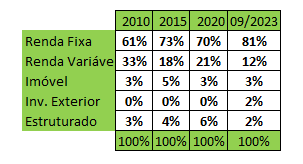 Res. CMN nº 4.994, de 2022 – Alocação em FIP
Alocação em FIP em relação ao total de recursos garantidores
Das 15 maiores EFPC, 13  excluíram de suas Políticas de  Investimentos inversões em FIP
Res. CMN nº 4.994, de 2022 – Segmento Imobiliário
Res. CMN nº 4.994, de 2022 – Segmento Imobiliário
A  vedação  em  novos  investimentos  diretamente  em  imóveis  impede  a  gestão  ativa  e decisões  alocativas  estratégicas,  inviabilizando  a  possibilidade  de  reciclar  o  portfólio  a  longo prazo. Dentre as vantagens e aderência dos investimentos diretos em imóveis às especificidades das EFPC, destacam‐se:
diversificação  do  portfólio   
volatilidade  nos  preços   - (ativos de menor volatilidade)
previsibilidade de receitas
“hedge” de inflação ‐ contratos locatícios são atrelados a índices de preços; 
ausência taxa de administração; e 
maior governança no investimento.
Res. CMN nº 4.994, de 2022 – Segmento Imobiliário
Propostas:
Retorno da possibilidade de aquisição direta de imóveis (Imóveis – critérios da Res. CMN nº 3.792, de 2009); 

Produção de Regras específicas para endereçar aspectos de liquidez e precificação em Resoluções CNPC ou Previc;

Exclusão do prazo de 12 anos para alienação do estoque de imóveis.
Resol. CMN 4.994, de 2022 – algumas ideias para o debate
Revisão do art. 4º (responsabilização) excluindo-o, pois é tema tratado no “novo” Decreto nº 4.942, de 2003;
Lógica Conceitual das propostas: Foco na liberdade “responsável” de alocação. Ampliar o  cardápio.
Debentures de Infraestrutura e Letras Crédito Desenvolvimento – BNDES (incentivos governamentais ? Nota: fora da 4994)
Tributários
Marcação na Curva 
Revisão face Resolução CVM nº 175, de 2022.
Fóruns de Deliberação
Decreto Sancionador  - Decreto nº 4.942, de 2003;
Previc
Ministério Previdência/Secretaria Previdência
Casa Civil – Presidente

Resolução CMN 
Previc
Mercado Financeiro
Ministério da Fazenda
Ministério Previdência/Secretaria Previdência
Obrigado.